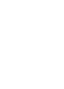 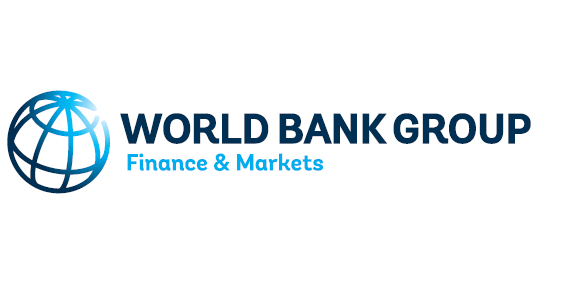 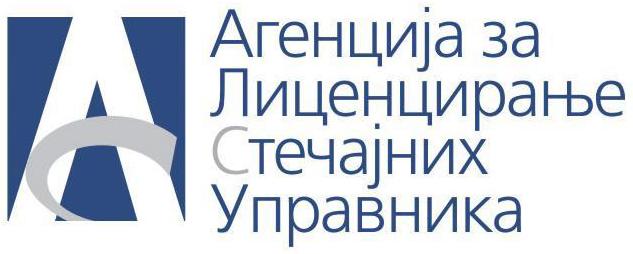 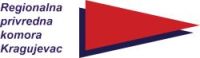 НАПЛАТА ПОТРАЖИВАЊА У СТЕЧАЈНОМ ПОСТУПКУ
Бранислав Јововић
Стечајни судија и Председник Привредног суда у Крагујевцу
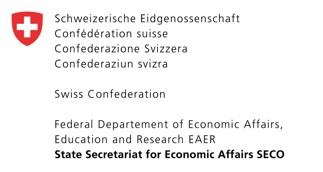 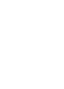 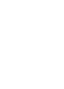 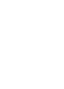 СТЕЧАЈ
Опште извршење на целокупној имовини стечајног дужника
Систем процесних радњи које се одвијају пред надлежним судом
Циљ стечаја
Банкротство
Реорганизација
Општа правила намирења
Посебна правила намирења
ОПШТА ПРАВИЛА О НАМИРЕЊУ ПОВЕРИЛАЦА У СТЕЧАЈУ
Начело заштите свих поверилаца
Начело једнаког третмана и равноправности
Начело економичности
Начело хитности
Врсте поверилаца
Излучни повериоци
Стечајни повериоци
Разлучни повериоци
Заложни повериоци
ОПШТА ПРАВИЛА О НАМИРЕЊУ ИЗЛУЧНИХ ПОВЕРИЛАЦА
Излучни поверилац је носилац стварног или личног права
Има право на издвајање ствари из стечајне масе
Није стечајни поверилац
Ствар поводом које постоји излучно право не улази у стечајну масу
Своје излучно право може остваривати у свим судским и другим поступцима
Не подноси пријаву потраживања већ захтев за излучење
ОПШТА ПРАВИЛА О НАМИРЕЊУ РАЗЛУЧНИХ И СТЕЧАЈНИХ ПОВЕРИЛАЦА
Разлучни повериоци су лица која имају право првенственог намирења из средстава остварених продајом имовине стечајног дужника на којој су, у периоду најкасније 60 дана пре дана отварања стечајног поступка, стекли заложно право, законско право задржавања или право намирења на стварима и правима о којима се воде јавне књиге или регистри 
Начелно нису стечајни повериоци
Осим,
када је износ њиховог потраживања већи од износа средстава остварених продајом имовине на којој су стекли разлучно право
ако се одрекну свог статуса разлучног повериоца или ако без своје кривице не могу намирити своје разлучно потраживање
Стечајни повериоци су лица која на дан отварања стечајног поступка имају необезбеђено потраживање према дужнику 
Одступа се од начела равноправности хијерархијским распоредом у четири исплатна реда
Начело међусобне искључивости редова 
Начело сразмерности намирења унутар истог исплатног реда
Први исплатни ред- неисплаћене нето зараде запослених и бивших запослених у износу минималних зарада за последњих годину дана пре отварања стечајног поступка са каматом од дана доспећа до дана отварања стечајног поступка и неплаћени доприноси за ПИО запослених за последње две године пре отварања стечајног поступка
Други исплатни ред - потраживања по основу свих јавних прихода доспелих у последња три месеца пре отварања стечајног поступка, осим доприноса за ПИО запослених 
Трећи исплатни ред - потраживања осталих стечајних поверилаца
Четврти исплатни ред - потраживања настала две године пре отварања стечајног поступка по основу зајмова, као и других правних радњи које у економском погледу одговарају одобравању зајмова, у делу у којем ти зајмови нису обезбеђени, а који су стечајном дужнику одобрени од стране лица повезаних са стечајним дужником, осим лица која се у оквиру своје редовне делатности баве давањем кредита и зајмова
ПОСТУПАК НАМИРЕЊА ПОТРАЖИВАЊА РАЗЛУЧНИХ И СТЕЧАЈНИХ ПОВЕРИЛАЦА
Подношење пријаве потраживања
Подноси се у року одређеном у решењу о отварању стечајног поступка
Минимални рок је 30 дана (судски рок) а максимални 120 дана од дана објављивања огласа о отварању стечајног поступка у „Службеном гласнику РС“ (преклузивни рок)
Суд испитује уредност и благовременост пријава
Суд доставља након тога све пријаве стечајном управнику који утврђује њихову основаност
На испитном рочишту се коначно испитују пријаве
Суд закључком усваја коначну листу утврђених и оспорених потраживања
ОПШТА ПРАВИЛА О НАМИРЕЊУ ЗАЛОЖНИХ ПОВЕРИЛАЦА
Заложни поверилац је поверилац који има заложно право на стварима или правима стечајног дужника о којима се воде јавне књиге или регистри, а нема новчано потраживање према стечајном дужнику које је тим заложним правом обезбеђено
Уведен у стечајно законодавство задњим новелама под добрим утицајем судске праксе
Није стечајни поверилац а није ни разлучни поверилац
Не подноси пријаву већ обавештава суд о заложном праву и доставља доказ о његовом постојању и изјаву о износу потраживања према трећем лицу које је тим правом обезбеђено
Обавештењем стиче страначку способност
Право остварује применом права следовања и права првенства
НАМИРЕЊЕ ТРОШКОВА И ОБАВЕЗА СТЕЧАЈНЕ МАСЕ
Исти се намирују приоритетно, ван система исплатних редова и пре осталих поверилаца
Ова потраживања су изузета од мораторијума и могу се наплатити у поступку извршења
Не постоји потреба и обавеза њиховог пријављивања
ПРЕСТАНАК ПОТРАЖИВАЊА ПОВЕРИЛАЦА ПРЕБИЈАЊЕМ
Пребијање или компензација представља гашење узајамних и истоврсних потраживања између компензанта и компензата, услед потирања тражбина
То је један од начина гашења потраживања којим се постиже ефекат сличан намирењу
Позитивни законски услови
Узајамност потраживања
Истородност потраживања
Доспелост потраживања
Утуживост и ликвидност потраживања
Негативни законски услови - пребијање је искључено вољом заинтересованих страна или законом
Отварањем стечајног поступка поверилац не губи право на пребијање
Дужан је да поднесе пријаву потраживања на целокупан износ и изјаву о пребијању и то у законском року под претњом преклузије
НАМИРЕЊЕ ПОВЕРИЛАЦА У ПОСТУПКУ БАНКРОТСТВА
Банкротство отпочиње доношењем посебног решења од стране стечајног судије
Продаја имовине стечајног дужника се одвија у три вида
продаја целокупне имовине
продаја имовине у деловима (имовинским целинама)
продаја стечајног дужника као правног лица
Законски услови за проглашење банкротства указују да у поступку намирења законодавац ипак даје предност реорганизацији стечајног дужника
Стечајни управник врши процену целисходности продаје стечајног дужника као правног лица, односно целокупне имовине стечајног дужника у односу на продају имовине стечајног дужника у деловима
Поступак продаје врши се на три начина: јавним надметањем, јавним прикупљањем понуда или непосредном погодбом
Пре него што приступи продаји, стечајни управник врши процену вредности имовине или стечајног дужника као правног лица
Стечајни управник припрема стратегију продаје
Израђује продајну документацију која садржи све информације о предмету продаје
Разлучни и заложни повериоци имају право предлагања повољнијег начина уновчења имовине
Приговор на предложену продају припада и повериоцима и другим заинтересованим лицима
Након извршене продаје стечајни управник обавештава о условима и цени стечајног судију и одбор поверилаца у року од 10 дана
Повериоци могу ставити приговор на извршену продају ако за то постоји правни основ али он не утиче на саму продају већ може бити основ евентуалне одговорности стечајног управника за насталу штету
Ако се стечајни управник одлучи на продају стечајног дужника као правног лица мора да води рачуна о заштити права разлучних и заложних поверилаца
СПЕЦИФИЧНОСТИ НАМИРЕЊА РАЗЛУЧНИХ И ЗАЛОЖНИХ ПОВЕРИЛАЦА  У БАНКРОТСТВУ
Редослед намирења разлучних и заложних поверилаца је следећи:
Прво се намирују трошкови продаје и други неопходни трошкови (трошкови процене имовине, трошкови оглашавања, законске обавезе и сл.)
Потом се намирује награда стечајном управнику
И на крају се намирују разлучни повериоци чије је потраживање било обезбеђено продатом имовином и заложни у складу са њиховим правом приоритета
Намирење ових поверилаца се врши по начелу хитности
Преостала средства улазе у стечајну масу и деле се стечајним повериоцима по општим правилима деобе
Ако је продајна цена недовољна за намирење,ови повериоци у преосталом износу свог потраживања се намирују као стечајни повериоци
НАМИРЕЊЕ СТЕЧАЈНИХ ПОВЕРИЛАЦА У БАНКРОТСТВУ
У поступку уновчења имовине формира се стечајна маса која служи намирењу стечајних поверилаца кроз деобу-деобна маса
Редован начин намирења је путем главне деобе
У зависности од прилива готовинских средстава, а на основу предлога стечајног управника стечајни судија може одобрити и тзв.делимичну деобу
У сваком случају стечајни управник припрема деобу и саставља тзв.нацрт за главну деобу
У процедури одлучивања о нацрту, закон гарантује пуну примену начела јавности и хитности
У случају поверилаца чија су потраживања оспорена,ради се о тзв.резервацији средстава за случај успеха у парници
Закон установљава посебан режим поступања са потраживањима под раскидним и одложним условом
Након правноснажности решења о главној деоби приступа се намирењу стечајних поверилаца
Уколико главном деобом није обухваћена целокупна деобна маса приступа се завршној деоби и о истој расправља на завршном рочишту
Такође ако се деси потпуно намирење поверилаца,стечајни управник ће вишак деобне масе расподелити имаоцима удела или акционарима у складу са правилима ликвидације
Ако се након закључења стечајног поступка пронађе имовина која улази у стечајну масу приступа се тзв.накнадној деоби
Решење о спровођењу накнадне деобе доставља се стечајном управнику, који накнадно пронађену имовину уновчава и дели на основу решења о главној деоби
По обављеној деоби стечајни управник доставља стечајном суду допунски завршни рачун
НАМИРЕЊЕ ПОВЕРИЛАЦА У ПОСТУПКУ РЕОРГАНИЗАЦИЈЕ
Реорганизација је укупност мера које се предузимају према инсолвентном дужнику, на основу усвојеног и потврђеног плана реорганизације, ради повољнијег намирења тражбина поверилаца него у поступку банкротства
Реорганизација  је могућа и у предстечајном поступку-подношење унапред припремљеног плана организације истовремено са предлогом за покретање стечајног поступка
Уколико план буде прописаном већином изгласан у свакој класи поверилаца,након правноснажности решења о потврђивању усвајања плана,стечајни поступак се обуставља
План реорганизације када се усвоји и потврди има снагу извршне исправе и сматра се новим уговором за измирење потраживања која су у њему наведена
Материјалноправно дејство плана опредељено је сложеношћу његове садржинске грађе
У персоналном смислу он делује и према обезбеђеним и према необезбеђеним повериоцима,али је без дејства на потраживања поверилаца према јемцима, солидарним дужницима стечајног дужника и регресним обвезницима
Процесноправно дејство извире из законског одређења плана као извршне исправе
Услед непоштовања услова прописаних планом, повериоци из плана реорганизације могу захтевати намирење потраживања из плана у поступку принудног извршења
Правноснажно потврђивање усвајања плана води обустави стечајног поступка,престанку правних последица отварања стечајног поступка,а у називу стечајног дужника брише се ознака „у стечају“
Услед непоступања по усвојеном плану реорганизације или услед утврђења да је он усвојен на преваран и незаконит начин, према стечајном дужнику се може поднети предлог за покретање стечајног поступка-посебан стечајни разлог
Из судске праксе:
услед непоступања по усвојеном плану реорганизације као стечајног разлога, повериоци могу пријавити само неизмирена потраживања из раније усвојеног плана реорганизације а која ће бити третирана као потраживања заснована на извршној исправи
по правноснажности плана реорганизације гасе се права поверилаца према стечајном дужнику у односу на планом уређени отпуст дуга
окончање стечајног поступка реорганизацијом стечајног дужника не може бити од утицаја на престанак његових обавеза према оним повериоцима чија су потраживања из било којег разлога изостављена из усвојеног плана реорганизације
како се овим повериоцима не би погодовало у односу на повериоце чија су потраживања обухваћена планом реорганизације, правилно је у судској пракси утемељено становиште да се сва њихова потраживања могу утврдити само сразмерно условима утврђеним планом
Резиме
Намирење поверилаца у стечајном поступку врши се у свему према правилима и условима прописаним стечајним законом
Намирење поверилаца у поступку банкротства врши се у свему према решењу о деоби деобне масе
Намирење поверилаца у поступку реорганизације врши се у свему у складу са усвојеним и од суда правноснажно потврђеним планом реорганизације
Овај план представља основ намирења поверилаца и у случају отварања стечајног поступка услед непоступања по плану реорганизације као стечајном разлогу
ХВАЛА НА ПАЖЊИ!